Turning history on its head
Massive evidence of a global flood
What does it all mean?
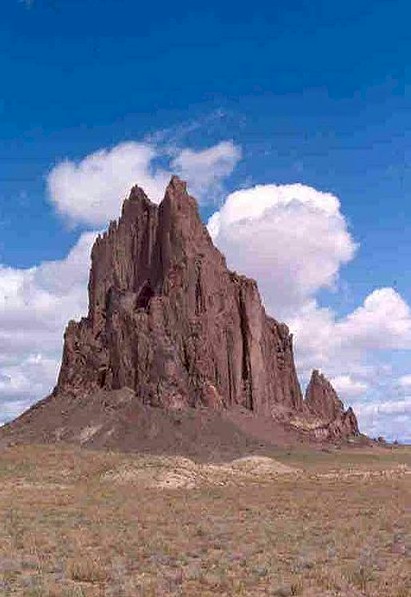 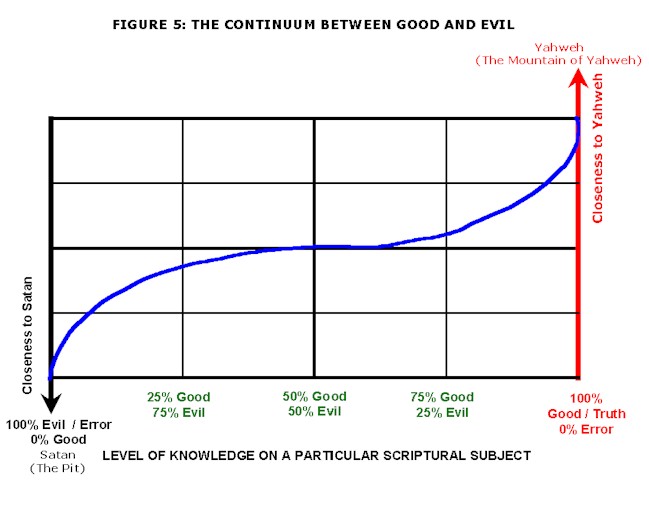 Part 11 – End notes
Some important information
The mountain of ALL truth
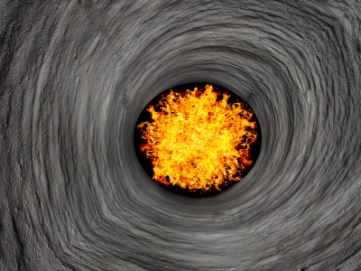 End Time Issue Ministries
Dr James A Robertson PrEng
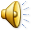 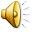 [Speaker Notes: Image of the document?

Create a book cover for it?

See if can have a link in the video to the document on disk?

Or just Northcliff again?]
Wrapping up
What follows is, in my opinion, the most important information on this entire DVD

It does not help to accept that there was a flood if one does not come to repentance and seek a deep relationship with our Father in Heaven

It is difficult to have a deep relationship with Him if we do not know the basics about Him

This section seeks to present some critical information which I hope you will find of value
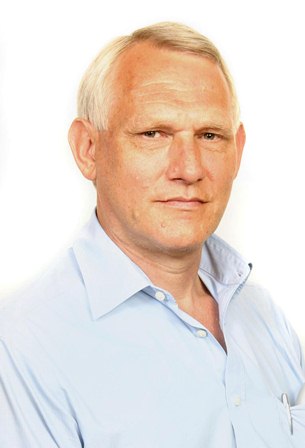 Seek truth NOT error
Our world is full of error, do not get stuck on it

I have error I do not know about, do not get stuck on what you think I have in error

Seek the truth the Almighty Creator, Yah the eternally self existing, has for you today

When you meet people, focus on the truth they have that you lack and share the truth you think you have

Do not get into arguments, share what you hold to be truth and gather what another may have that is truth and then, if you cannot agree, move on

There are many lost truths, those I think are most important are summarized here

Words in curly brackets are words that are widely used but which I understand to be incorrect
Seek truth NOT errorExamples of error in different people
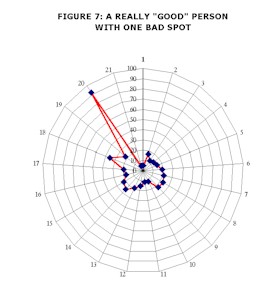 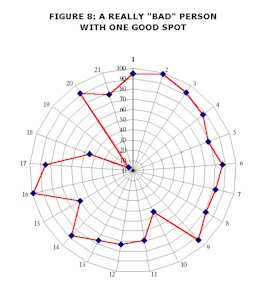 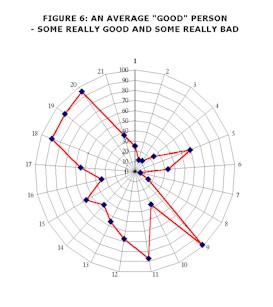 Most people have a mixture of truth and error

The person in the middle probably does not exist today
Seek truth NOT errorExamples of error in different people
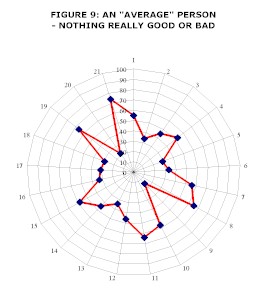 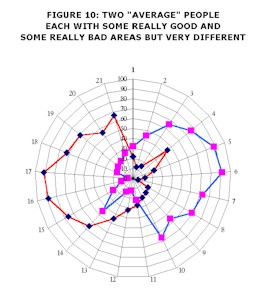 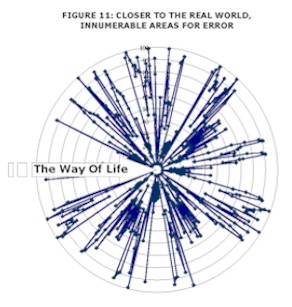 The two in the middle both have a lot of truth and a lot of error but will disagree on almost everything

Most people are a complex mixture of truth and error as on the right
Confusion regarding names, terms, beliefs – Yah the eternally self existing
Major errors and confusion relating to names

True name of the Creator is “Yah”

His most widely used name is “Yah the eternally self existing”

Frequently translated as Yahweh or Yahooeh

His name is NOT “THE LORD”  which is a literal translation of “Baal” which is a pagan name

“THE LORD” is therefore blasphemous and should be avoided
Confusion regarding names, terms, beliefs – Yahooshua – Yah is salvation
The man commonly referred to as “Jesus” was a Hebrew

He was not a Greek

Jesus is a derivative of the Greek word Iesus which in turn is derived from Zeus which is the name of a pagan deity and is therefore blasphemous

Avoid the use of Jesus at all times

His true name was Yahooshua which means “Yah is salvation”

This is the message which he came to bring and he should always be referred to by this name “Yahooshua”

It is an insult and disrespectful to call the most powerful human being in existence who is king of all human kings and lord of all human lords by anything other than his correct name
Confusion regarding names, terms, beliefs
God is a pagan name and therefore blasphemous

The word translated “God” or “god” means “Mighty One” or “Almighty” when applied to the Creator or “mighty one” when applied to anyone else

A ruler or judge is a “mighty one” and can therefore technically be referred to as a “god” but in actual fact the word god should not be used at all

Except perhaps for Satan in the sense of “god (mighty one) of this world”

Yahooshua {Jesus} is a might one and therefore can technically be called a god but it is disrespectful to do so

This duality of meaning gives rise to confusion
Confusion regarding names, terms, beliefs – Christ is NOT a name
The word “Christ” derives from the Greek “Christos”

It is used as a substitute for a technical term which refers to the impartation of the Spirit of the Almighty in a form of “smearing” that is called “anointing”

Thus “Jesus Christ” means “Yahooshua the anointed of Yah”

“Christ Jesus” means “the anointing of the Spirit of Yah that was upon Yahooshua”

“Christ” means “anointed one” or “the anointed of Yah”

“Christ” is NOT Yahooshua’s name

Any believer filled with the Spirit of Yah is an anointed one, that is a “christ”

It is confusing and disrespectful to call Yahooshua “Christ” rather refer to him by his correct name “Yahooshua the anointed of Yah” or simply “Yahooshua”
Confusion regarding names, terms, beliefs – some more word errors
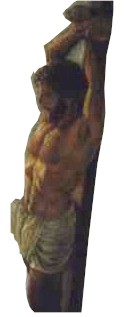 Yahooshua was executed on a stake (a length of tree trunk) NOT a cross

The cross is a pagan symbol that has pornographic symbolism and should be avoided

The word “holy” actually means “set apart” and relates to separation from the things of the world

“Bible” is derived from the Greek “Biblios” which means book as in the Afrikaans “Biblioteek” meaning library

The book does not claim a title for itself, it is merely a compendium of writings and different compendia appropriate the title “Bible” – the word should be avoided

All versions of the book contain error and none claim to be without error or fully inspired

There are texts in the book which are inspired by Yah and recorded with varying levels of accuracy

It IS an important reference work
Confusion regarding names, terms, beliefs – more confusing words
“Baptise” is another confusing term which should be correctly translated “immerse”

It refers to full immersion in water and is a routine procedure for cleansing that is laid down repeatedly in Leviticus

It is not mechanically possible to immerse a person with a thumb dipped in a cup of water and therefore the debate about what constitutes baptism is eliminated, immersion is the prescribed ordinance of full immersion

We should immerse regularly

“Angel” is a representation of a word that means “messenger”, it is more helpful to refer to them as messengers because that is what they are
Confusion regarding names, terms, beliefs – confusion around marriage
Marriage means “sexual intercourse with a virgin, widow or truly divorced female”

In Yah’s terms the joining of a man and female in some ceremony is invalid and is adultery unless the woman satisfies one of the above conditions
Covenant includes a death penalty
Covenant includes a death penalty

Father Yah has made numerous covenants with human beings, starting with Adam and thereafter with Noah, Abraham, Isaac, Jacob, David, Yahooshua, etc and with many others

He still makes covenants today

Failure to observe a covenant leads to death, it may result in premature death in this life failing which it will lead to eternal death

Thus while much is made of the covenant through Yahooshua it should be seen in context and it must be understood that wilfully and repeatedly breaking that covenant will lead to eternal hell fire -- Hebrews 6:4-6
[Speaker Notes: The symbolism of the covenant with blood speaks of death for covenant breaking

There IS repentance BUT there is a point at which eternal death and possibly physical death results

The taking of virginity gives rise to an unbreakable blood covenant and death for adultery

The covenant at Sinai is coupled to eternal death if break the ten laws {commandments}

The covenant by and through Yahooshua ALSO includes a death penalty – Hebrews 10]
Judgment in this life
There IS judgment in this life

We may request judgment in this life in order that we are not judged in the life to come

We will be judged in any event – any illness, accident, loss of any sort is a judgment

Judgment requires the prosecutor – Satan or one of his messengers to bring charges before the Court of Heaven

Yahooshua as our advocate pleads for mitigation of sentence, mercy, etc as may be applicable

Father Yah as the Judge hands down the sentence

Satan and his messengers and demons execute / carry out the sentence, for example by causing an accident
[Speaker Notes: There is judgment in THIS life

AND

There WILL be a Day of Judgment in which Yahooshua will return and call us all to be judged and separate those who will burn for eternity from those who will spend eternity in the place we call heaven but even there there IS outer darkness

There IS repentance and forgiveness BUT wilful sin results in death

It IS possible to overcome to the end and sit on a high throne with Yahooshua

Revelation 21:7 and 8??]
Judgment in this life
Judgment in this life is to be sought and desired

It trains us, allows us to learn

It is GRACE that helps us to learn and avoid damnation in the life to come and if we desire it helps us to aspire to a high throne for eternity

Allows us to pay the price for our sin in this life and therefore helps us to avoid a part in the lake of fire for eternity

Pray “Father I ask you to judge me severely and correct me harshly that I may serve you more perfectly”
[Speaker Notes: There is judgment in THIS life

AND

There WILL be a Day of Judgment in which Yahooshua will return and call us all to be judged and separate those who will burn for eternity from those who will spend eternity in the place we call heaven but even there there IS outer darkness

There IS repentance and forgiveness BUT wilful sin results in death

It IS possible to overcome to the end and sit on a high throne with Yahooshua

Revelation 21:7 and 8??]
The spiritual journey of man on earth over seven thousand years
At the start (6,000 + years ago) human beings ONLY knew good

As a consequence of disobedience and rebellion they started to learn all there is to learn about evil

This generation, 6,000 years from the creation of mankind, is the most evil generation that has ever lived

Yahooshua came and died that we might regain authority on earth

We are called to restore good on earth in order that he may return

At present Yahooshua, having been resurrected because he lived a life without sin, is “seated at the Right Hand of the Father WAITING for his enemies to be made his footstool”: Matthew 22:44, Mark 12:36, Luke 20:43, Acts 2:35, Hebrews 1:13 and Hebrews 10:13
[Speaker Notes: This could be the most important decision you ever make

Please give it serious consideration

Consider also that if there can be such great error that flies in the face of such “in your face” evidence of a global flood as we have looked at in this presentation, how much more likely is it that there can be error in all sorts of other areas of teaching]
The spiritual journey of man on earth over seven thousand years
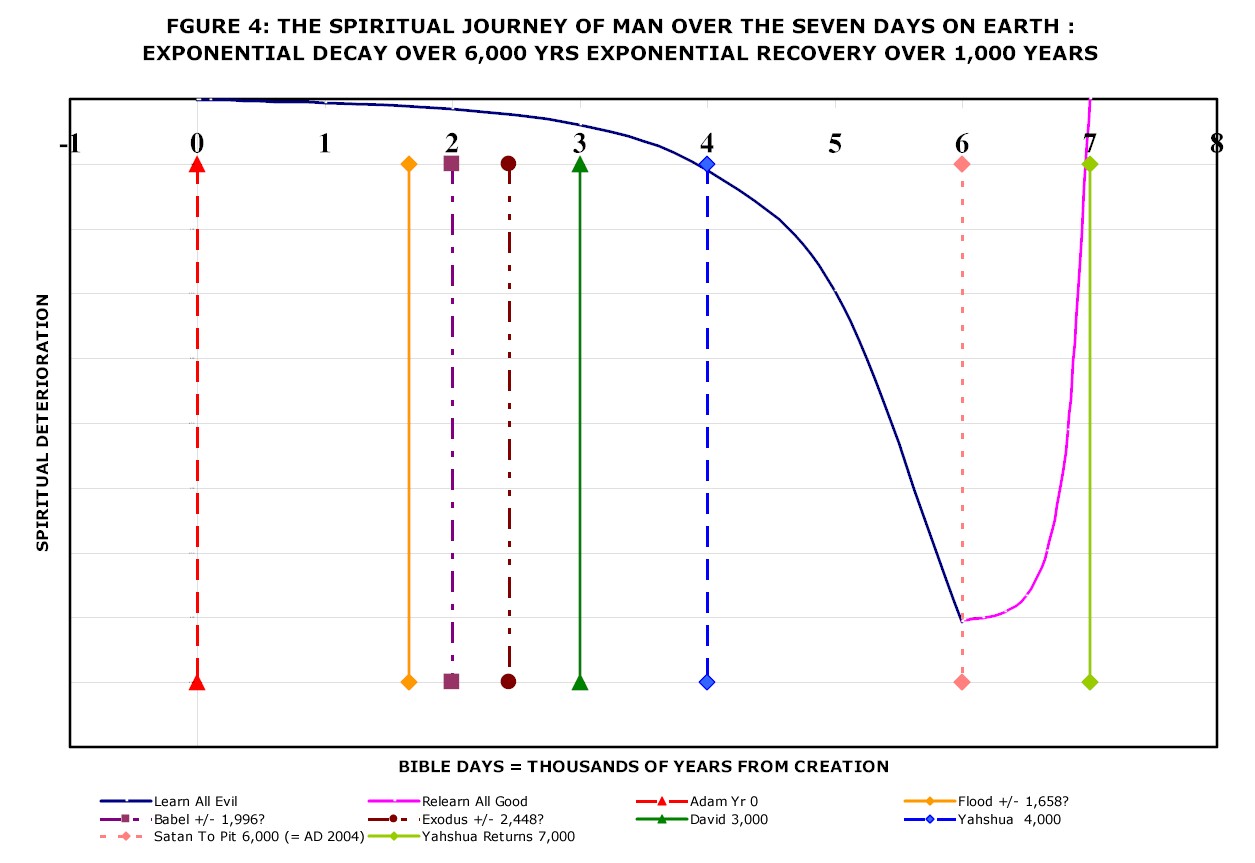 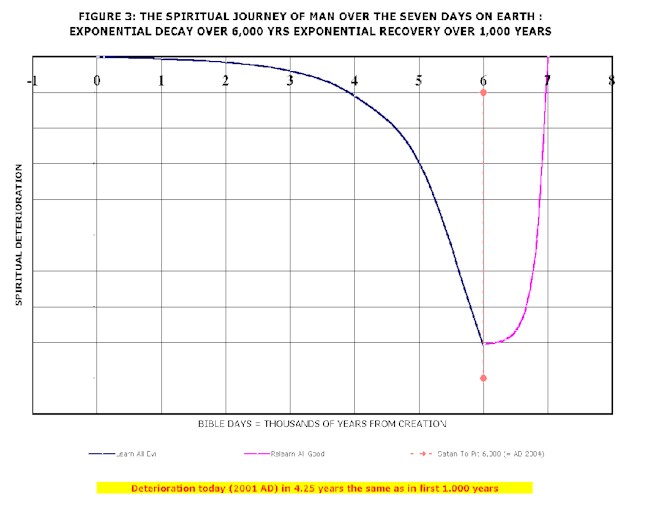 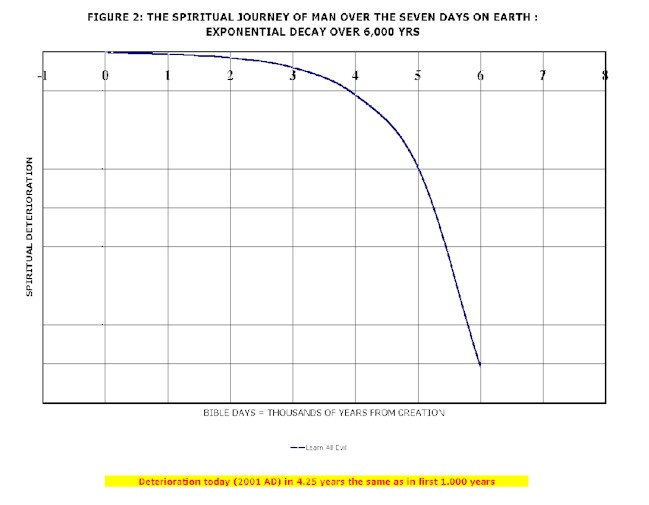 Judgment
Today
Flood
Yahooshua
[Speaker Notes: This could be the most important decision you ever make

Please give it serious consideration

Consider also that if there can be such great error that flies in the face of such “in your face” evidence of a global flood as we have looked at in this presentation, how much more likely is it that there can be error in all sorts of other areas of teaching]
The spiritual journey of man on earth over seven thousand years
Satan was cast into the Pit for one thousand years in 2003

2,000 years ago, Yahooshua, having regained authority on earth from Satan by living a sinless life, immediately handed that authority to those that followed him and went to sit at the right hand of Father Yah to AWAIT the time when his followers would regain authority on earth and prepare a place for his return

That is not happening because believers do not understand that it is their role to prepare for Yahooshua, they mostly believe that “Jesus is coming soon” and are sitting back waiting for Yahooshua to sort out the mess

Yahooshua is waiting for us to sort out the mess – we have less than a thousand years in which to do this – some say much less time – be prepared no matter the hour or day

If we truly understood the significance of Yahooshua’s return, the onset of judgment, we would NOT be asking for his soon return
[Speaker Notes: This could be the most important decision you ever make

Please give it serious consideration

Consider also that if there can be such great error that flies in the face of such “in your face” evidence of a global flood as we have looked at in this presentation, how much more likely is it that there can be error in all sorts of other areas of teaching]
The continuum between the mountain of Yah and the Pit
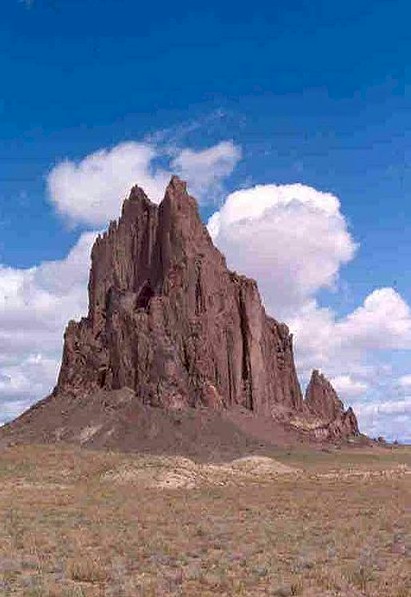 This life and the life to come are more complex than most understand

There is a continuum between entirely and completely good which has only been achieved by Yahooshua and Father Yah and entirely and completely bad which has only been achieved by Satan

The climb to all good is metaphorically referred to as “the mountain of Yah” whereas the slippery descent to all evil is the Pit, where Satan is currently imprisoned

IF the believers are successful in preparing a place for Yahooshua to return to then Yahooshua will return to receive his kingdom and Satan, his messengers and all those who have not qualified to enter heaven will be cast into the lake of fire

If they do NOT succeed then Yahooshua will never return and Satan will take control of the earth for ever
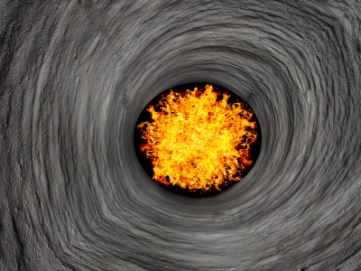 [Speaker Notes: Graph of Pit to Mountain]
Climbing the mountain of the Almighty The continuum between all truth and all evil
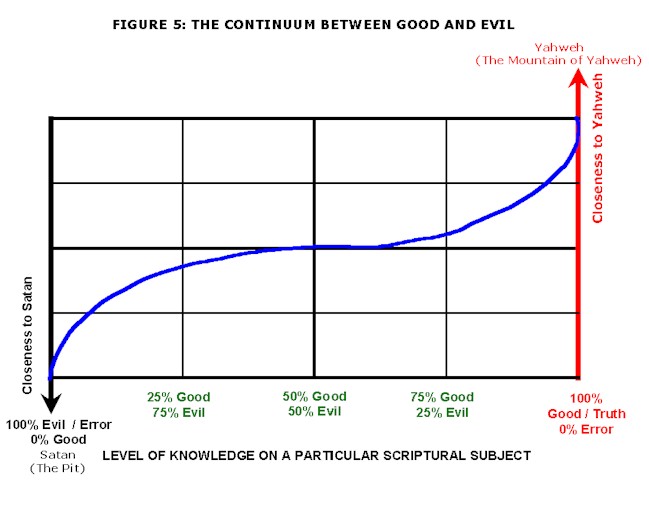 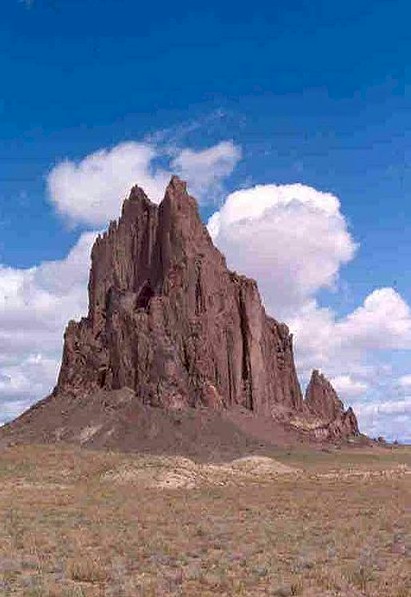 The mountain of ALL truth
The pit of ALL error
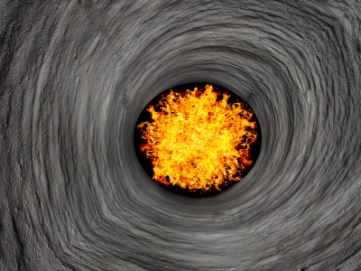 [Speaker Notes: This could be the most important decision you ever make

Please give it serious consideration

Consider also that if there can be such great error that flies in the face of such “in your face” evidence of a global flood as we have looked at in this presentation, how much more likely is it that there can be error in all sorts of other areas of teaching]
The continuum between the mountain of Yah and the Pit
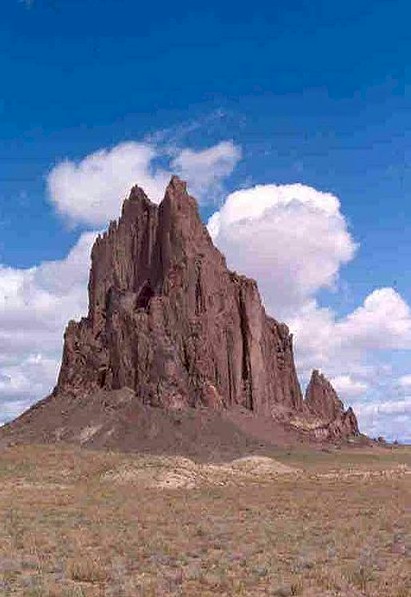 Most people are luke warm, they are on the gently sloping ground in the middle between serving Yah and serving Satan

Most are oblivious to the battle that is raging all around them in the spiritual realm and are oblivious to the fact that in the absence of concerted action to climb the mountain of Yah they will eventually slide into the Pit or be cast into the lake of fire on the Day of Judgment

Climbing the mountain requires constant focussed effort so, if you are not consciously seeking to climb the mountain you are almost certainly sliding away and towards the Pit
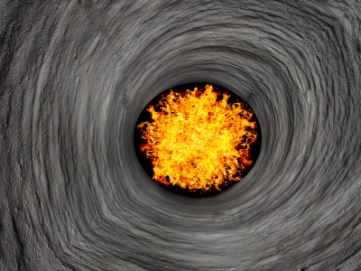 [Speaker Notes: Graph of Pit to Mountain]
Yah is one, have NO OTHER mighty ones
Yahooshua stated in Mark 12:29-30 "The first of all the commandments is: 'Hear, O Israel, Yah the eternally self existing our Mighty One, Yah the eternally self existing is one.  And you shall love Yah the eternally self existing your Mighty One with all your heart, with all your soul, with all your mind, and with all your strength.' This is the first commandment.”

In Exodus 20:3 it is written that Yah said on the mountain “You shall have no other mighty ones before Me.”

It is therefore clear that it is sin to equate Yahooshua to Yah or to worship Yahooshua or in any way conjoin Yahooshua to Yah in the way that is customarily done
[Speaker Notes: Yahooshua is NOT Yah

It is sin to equate Yahooshua with Yah or to worship him as Yah

There is NO trinity, the set apart Spirit IS Yah and it is the Spirit of Yah on a person that makes them “Christ” including Yahooshua

All who truly believe and call on the Name of Yah for salvation, that is call on Yah’s shua (Yah’s salvation) will be saved

All who are anointed (i.e. “christ”) have the potential to do GREATER works than Yahooshua]
The Ten Laws
The Ten Commandments, that is the ten laws, which are the sole contents of the Container {Ark} of the Covenant are the essence of the Covenant made by the Almighty at Sinai

Since Yah appeared in fire on top of the mountain and spoke with an audible voice to several million people we must assume that these are the most important words ever spoken to human beings since this is the only time He has appeared so concretely that we know of

The ten laws will form the basis of judgment
[Speaker Notes: Ten laws – lift out the headlines from the document

Image from Jonathan

Talk briefly to those not dealt with elsewhere here]
The Ten Laws
The ten laws can be summarized as:

1. Yah is one -- have no other mighty ones before him, includes do NOT worship Yahooshua

2. No graven images or idols, includes do not worship the bible

3. Do not use the name of Yah in vain, includes not using God, the LORD, etc

4. Observe the true Sabbath (Saturday) and feasts and fasts
[Speaker Notes: Ten laws – lift out the headlines from the document

Image from Jonathan

Talk briefly to those not dealt with elsewhere here]
The Ten Laws
5. Honour your mother and father

6. Do not commit murder, includes do not oppose the death penalty, do not curse, no abortion, no contraception that causes abortion

7. Do not commit adultery, based on virginity and widowhood as set out above

8. Do not steal

9. Do not bear false witness, includes lying

10. Do not covet, includes lust
[Speaker Notes: Ten laws – lift out the headlines from the document

Image from Jonathan

Talk briefly to those not dealt with elsewhere here]
How did Yahooshua become King and achieve what he did?
100% human being

Born with a creative miracle less dramatic than Adam and Eve

No human father therefore no blood line curses

First created spirit, lived with Yah before coming to earth so knew Yah well and Yah’s ways and Satan’s ways so well equipped

Lived a life without sin, gained victory and regained authority over the heavens and the earth

King because humans proclaimed him king

Lord (Adonai) because humans proclaimed him lord
[Speaker Notes: Bullets from the document

ALL the result of inspired prophetic words and actions NOT magic]
How did Yahooshua become King and achieve what he did?
Lamb of Yah because Yahoochanan {John the baptist} proclaimed him the Lamb

Through that assignment gained the right to take the place of the animal offerings for sin and thus provide a simpler way to forgiveness

Assigned the body and blood of the lamb to the bread and wine at the last meal with those who followed him most closely thereby assigning the body and blood of the lamb to bread and wine so that all believers anywhere had access to the mechanical ingredients necessary for forgiveness of sin by FAITH

Became high priest because the High Priest laid hands on him in mockery and proclaimed him Messiah and the blood of the offering fell on the Mercy Seat of the Ark of the Covenant

Became offering for atonement because his blood fell on the Mercy Seat, also the people laid hands on him for transfer of sin and sent him outside the gate and took his blood on themselves
[Speaker Notes: Bullets from the document

ALL the result of inspired prophetic words and actions NOT magic]
How did Yahooshua become King and achieve what he did?
There is nothing magical about what Yahooshua achieved

Not even anything particularly supernatural

He lived a life without sin, THAT is the most noteworthy achievement and he died without sinning and as a consequence death had no hold on him and he was automatically resurrected

Death in this life is the price we pay for sin, if we live without sin we are entitled to be resurrected, thus far only Yahooshua has accomplished this and so the position of King of Kings and Lord of Lords is filled for eternity

But, through Yahooshua’s life and death we have access to repentance and therefore to eternal life
[Speaker Notes: Bullets from the document

ALL the result of inspired prophetic words and actions NOT magic]
The beast? The mark? The Pit?
The beast is another name of Satan or one of his principalities

The mark of the beast is a spiritual mark in the forehead – what we think and in the hand – what we write and contract

The Pit is a prison into which offending spirits are sent until their period of sentence has been served
[Speaker Notes: What is the beast?

Error and deception, all who serve error and who sin, whether knowingly or unknowingly – ALL LIARS will burn

The mark – break ten laws and disobey Yah in what think and contract and by extension speak and write

It is my understanding that Satan is in the Pit for one thousand years]
The other Sabbaths
In addition to the Saturday Sabbath we are required to observe:

Passover

The feast of unleavened bread

Pentecost 

The Feast of Trumpets

The Day of Atonement a set apart {sacred} fast day – total fast

The Feast of Tabernacles in particular the first and the eighth (Great) Day
[Speaker Notes: Other sheepfolds

Mayan Indians? – questo coottle – look for name on Internet

Others

Muhammed was a prophet, Muslims are seeking to serve Yah and are more righteous than most and are offended by obvious errors of Christians and Yahoodites {Jews}

Error in different religions separates instead of seeking the truths that others have

Yahoodites {Jews} are ALSO seeking to serve Yah in their own way and are offended by obvious errors of Christians and Muslims]
Other important points -- Islam
Muhammed is also a prophet of the Most High and the Muslims are people of Yah, Allah is the Arabic word that corresponds to Elohim, the Hebrew Word for the Almighty

Muhammed correctly rebuked the Christians for worshipping Yahooshua and for worshipping the book {bible}

“Islam” means the worship and service of the Almighty

“Muslim” means one who worships and serves the Almighty

Muslims are subject to different covenant terms to those applicable to the children of Israel and therefore they have to be grafted in to the covenant through Yahooshua but this will only happen when the truth about Yahooshua is preached and taught
[Speaker Notes: Other sheepfolds

Mayan Indians? – questo coottle – look for name on Internet

Others

Muhammed was a prophet, Muslims are seeking to serve Yah and are more righteous than most and are offended by obvious errors of Christians and Yahoodites {Jews}

Error in different religions separates instead of seeking the truths that others have

Yahoodites {Jews} are ALSO seeking to serve Yah in their own way and are offended by obvious errors of Christians and Muslims]
Other important points – Other sheepfolds
Yahooshua indicated that he had other sheepfolds to visit

I am aware of one in Central America

There is every reason to believe that there are sheepfolds all over the earth and that there are other religious groupings that have roots in knowledge of Yah and Yahooshua

There is reason to believe that virtually all human beings today are children of Abraham

The nations of Europe are descended from the tribes of Israel that went into exile
[Speaker Notes: Other sheepfolds

Mayan Indians? – questo coottle – look for name on Internet

Others

Muhammed was a prophet, Muslims are seeking to serve Yah and are more righteous than most and are offended by obvious errors of Christians and Yahoodites {Jews}

Error in different religions separates instead of seeking the truths that others have

Yahoodites {Jews} are ALSO seeking to serve Yah in their own way and are offended by obvious errors of Christians and Muslims]
The most difficult truth of all?Isaiah 4:1
Left to last because so many are offended by this

Listen prayerfully and carefully and pray about it and if you are not ready to receive it put it aside until you ARE willing to consider it

Taking and giving of virginity results in an everlasting covenant, ditto sex with a widow or truly divorced female

A female can only do this once, therefore sexual intercourse is one of the most sacred (set apart) acts possible between two humans

Possible for a man to take the virginity or widowhood of more than one woman, no turning back, therefore possible for a man to be in life time sexual covenant {marriage} with more than one woman

Yah has granted mercy and grace but that grace has been withdrawn, corrective actions are called for
[Speaker Notes: Left to last because so many are offended by this

Listen prayerfully and carefully and pray about it and if you are not ready to receive it put it aside until you ARE willing to consider it

Taking and giving of virginity – everlasting covenant, ditto widow or truly divorced – can ONLY do once, therefore one of the most sacred (set apart) acts possible between two humans

Possible for a man to take the virginity or widowhood of more than one woman, no turning back

Yah has granted mercy and grace but that grace has been withdrawn, corrective actions are called for

Isaiah 4:1 indicates will be seven times more women than men in body of true believers at the end

Evident today

Believing women seeking a man need to share

Believing women with a man need to be prepared to share

Need to cease condemning men who desire more than one woman in righteous covenant relationship

BUT there is massive embedded toxic psychology against this truth

A major challenge for all who are seeking a high throne for eternity and even for those who are seeking to enter the place we call heaven for eternity]
The most difficult truth of all?Isaiah 4:1
Isaiah 4:1 indicates there will be seven times more women than men in body of true believers at the end

Evident today
[Speaker Notes: Left to last because so many are offended by this

Listen prayerfully and carefully and pray about it and if you are not ready to receive it put it aside until you ARE willing to consider it

Taking and giving of virginity – everlasting covenant, ditto widow or truly divorced – can ONLY do once, therefore one of the most sacred (set apart) acts possible between two humans

Possible for a man to take the virginity or widowhood of more than one woman, no turning back

Yah has granted mercy and grace but that grace has been withdrawn, corrective actions are called for

Isaiah 4:1 indicates will be seven times more women than men in body of true believers at the end

Evident today

Believing women seeking a man need to share

Believing women with a man need to be prepared to share

Need to cease condemning men who desire more than one woman in righteous covenant relationship

BUT there is massive embedded toxic psychology against this truth

A major challenge for all who are seeking a high throne for eternity and even for those who are seeking to enter the place we call heaven for eternity]
Summing up
Seek truth NOT error

Use technically correct names and terms

Become aware of covenant and the price of breaking covenant

Become aware of and seek judgment in this life

Prepare for judgment at the end

Understand and observe the ten commandments

Understand how Yahooshua accomplished his purpose
Continued .../
Summing up continued
Recognize that there is evil on the earth and seek to overcome in your life

Look for truth in other groups and cease judging them, there ARE other sheepfolds

Become conscious of virginity, widowhood and true divorce as set apart states and the covenant that follows from change of these states

Sexual intercourse as a highly spiritual and set apart covenant act

Necessary consequences of recognizing set apartness of virginity and widowhood – men can covenant with more than one woman -- Isaiah 4:1

Set a clear goal for yourself for eternity
[Speaker Notes: Fire in the bottom right corner]
Closing thought
Ecclesiastes 12:13-14 “Let us hear the conclusion of the whole matter: Fear Yah and keep His commandments, For this is man's all.  For Yah will bring every work into judgment, Including every secret thing, Whether good or evil.”

If you gain nothing else from this presentation, fear judgment and seek a personal relationship with the Creator and choose to adjust the way you live your life accordingly
[Speaker Notes: Look for a very concise impactful verse or statement that summarizes the entire conclusion

There is a verse, I think in Lamentations? Fear Yah and serve Him only? Something like that

If you gain nothing else from this presentation, FEAR JUDGMENT and seek a personal relationship with the Creator 
and choose to live life accordingly]
Closing prayer
Father I come to you in the name of Yahooshua

I ask you to give me a hunger for truth and seek to avoid error

I ask you by your Spirit to blow away error in my life and show me how to deal with it

I ask you to help me hold on to truth no matter how hard it may be

I ask you to help me to overcome to the end no matter how hard it may be

I ask you to help me to build a deep personal relationship with you

Amen
Turning history on its head
Massive evidence of a global flood
What does it all mean?
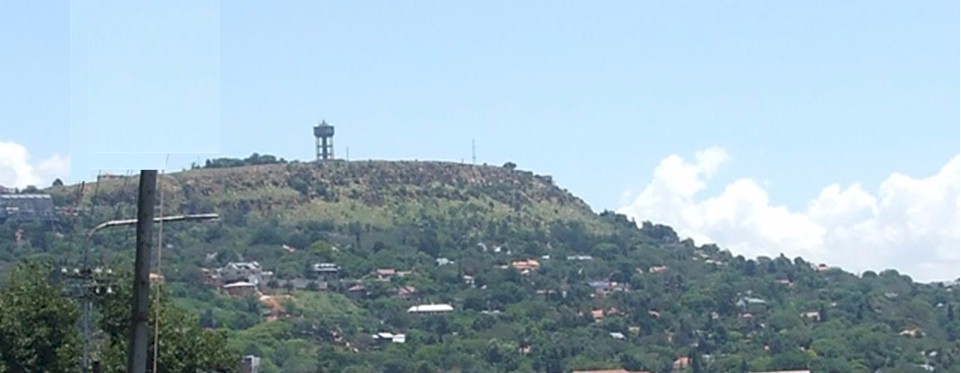 The End
May Yah the eternally self existing, the Almighty Creator, bless you and keep you and make His face to shine upon you and grant you His peace
Contact me James@ETI-Ministries.org  Website www.ETI-Ministries.org
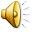 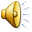 [Speaker Notes: May Yah bless you and keep you and make His face to shine upon you and grant you His peace

Roll the text out progressively with the signature tune and close with a crash of thunder?]